Action Plan Evidences
OUTFLOW - BEFORE
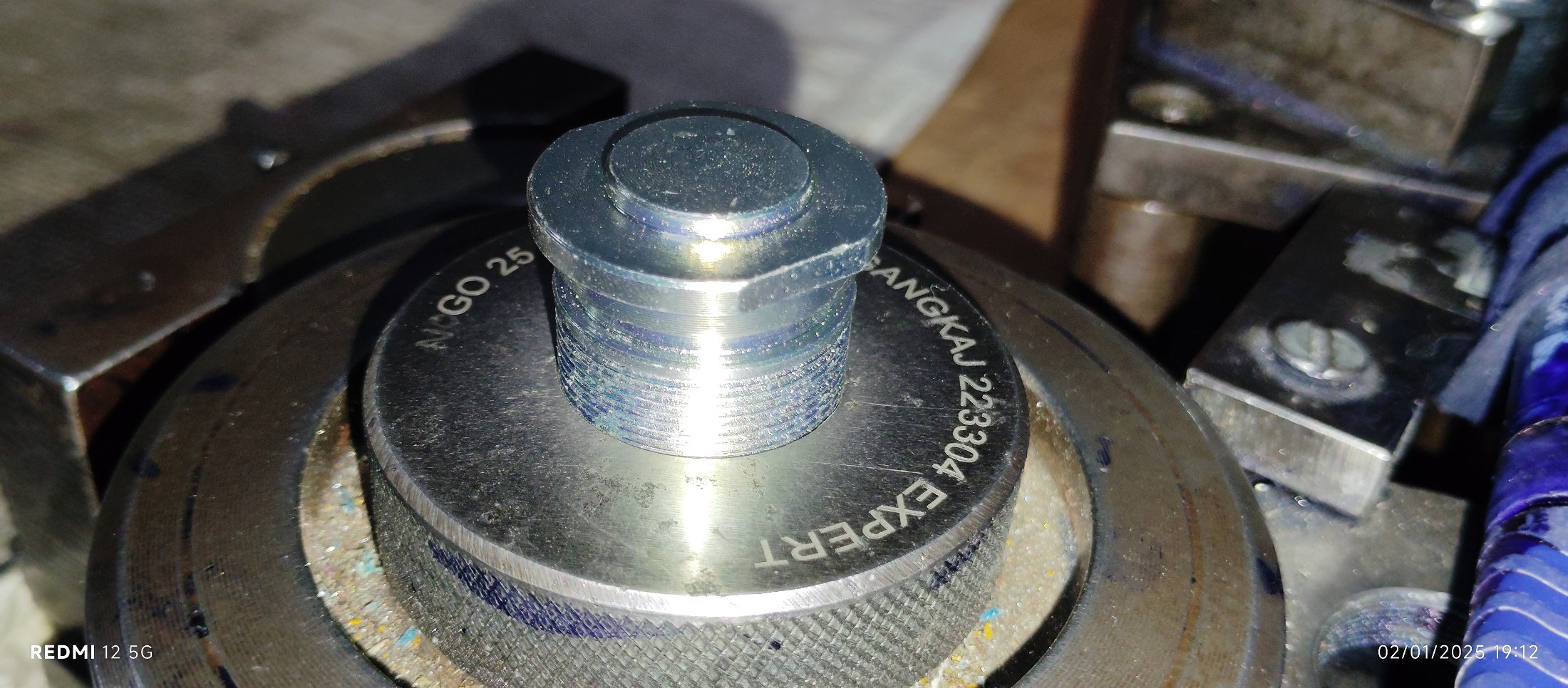 Inspection of Major Diameter of threading with Plain Ring  No-Gauge